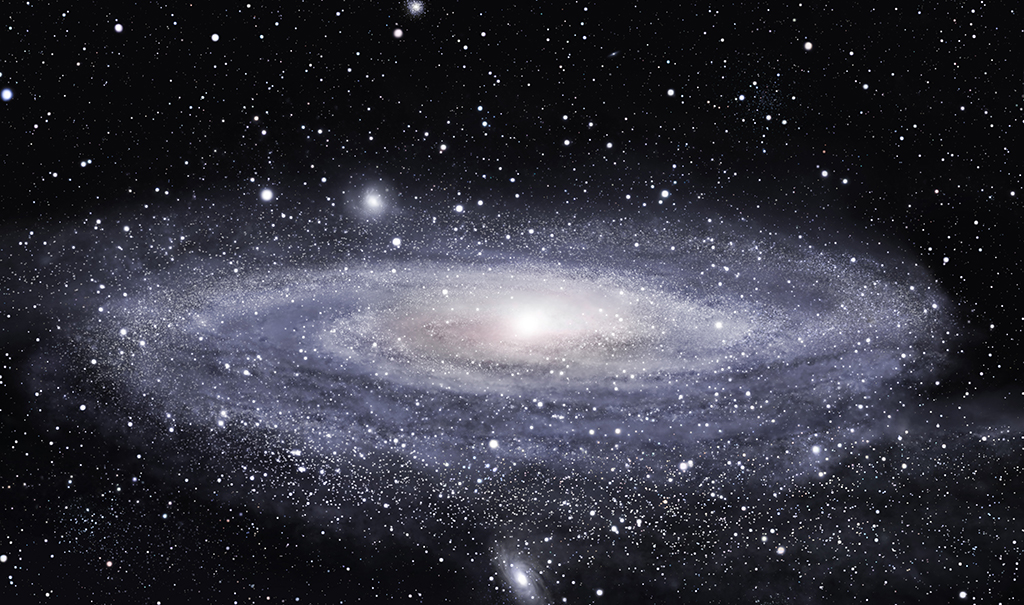 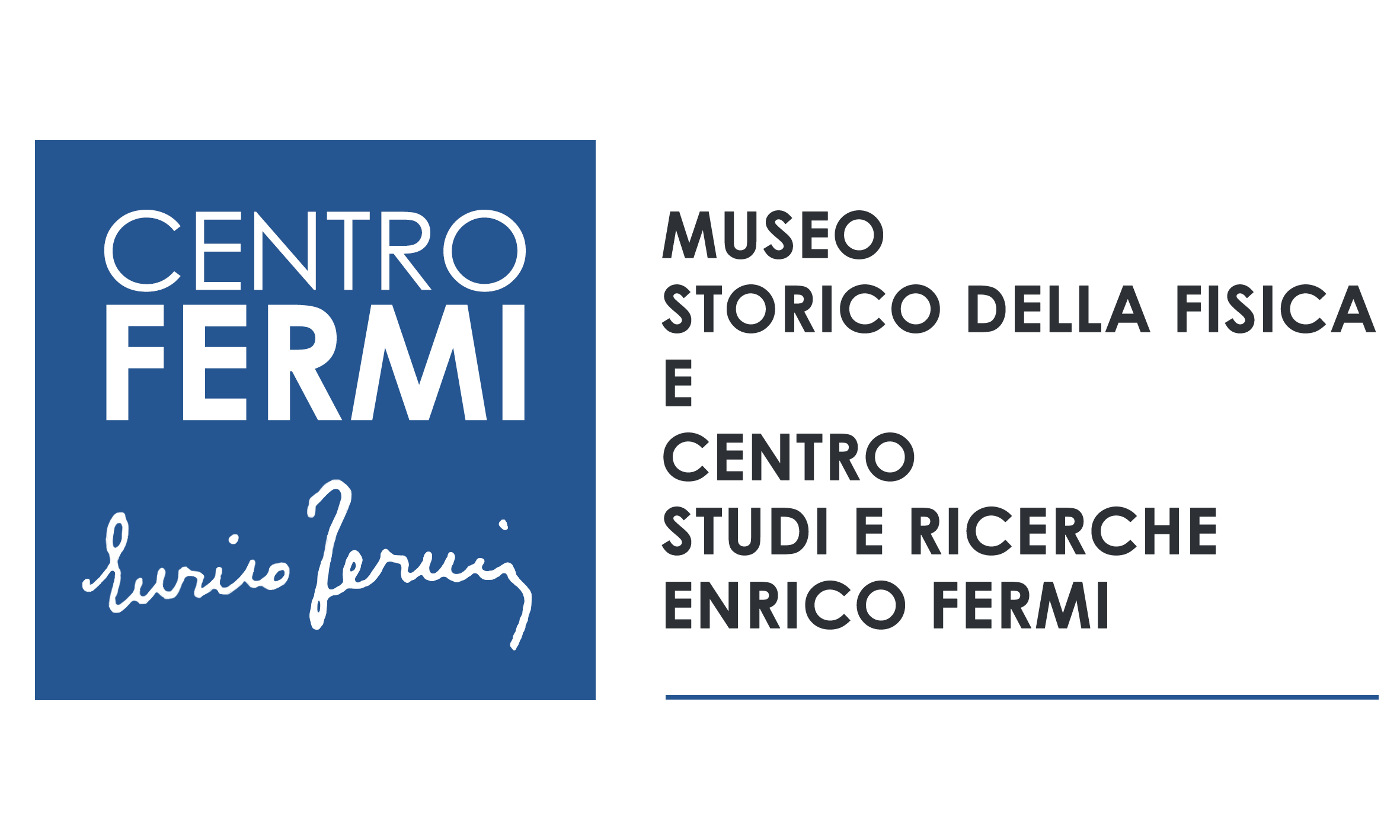 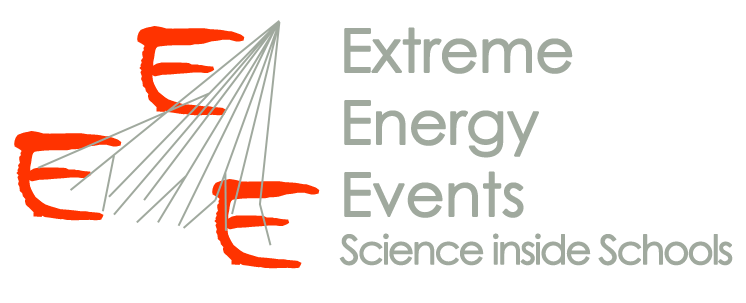 Welcome!
(and happy new year)
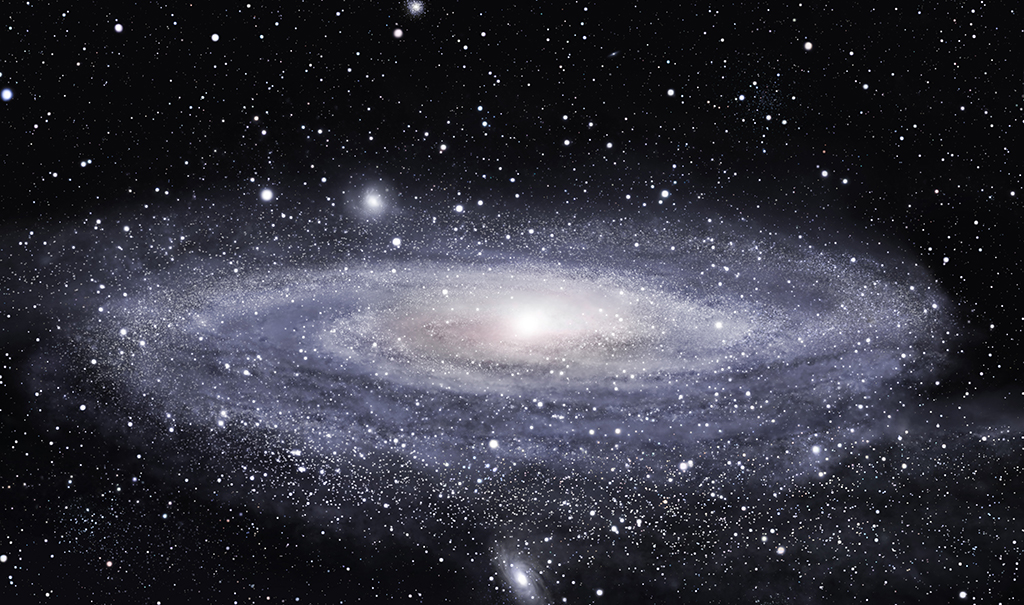 First two good news!
(in chronological order)
A new bunch of EEE collegues has got a permanent position at CF:
Marco G. 
Ivan, Marta, Silvia,
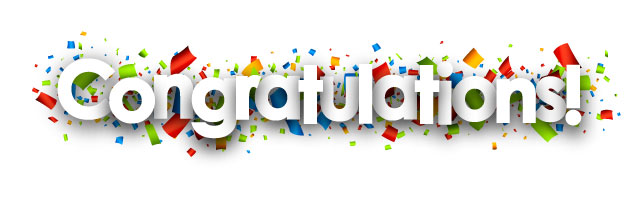 Awaited for many years
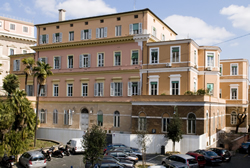 CF got the “Palazzina”!

It was really a hard hard work, by the President, Director(s) and the whole staff
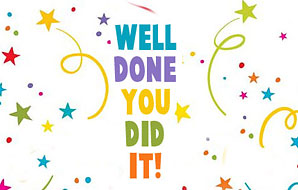 Meeting of today
Divided in three parts:
Analysis
with the focus on the ones close to publications  
Relations with schools
Data taking and hardware
with the goal to improve duty cycle  
+ Additional topics
Meeting in Torino, Junior association to CF